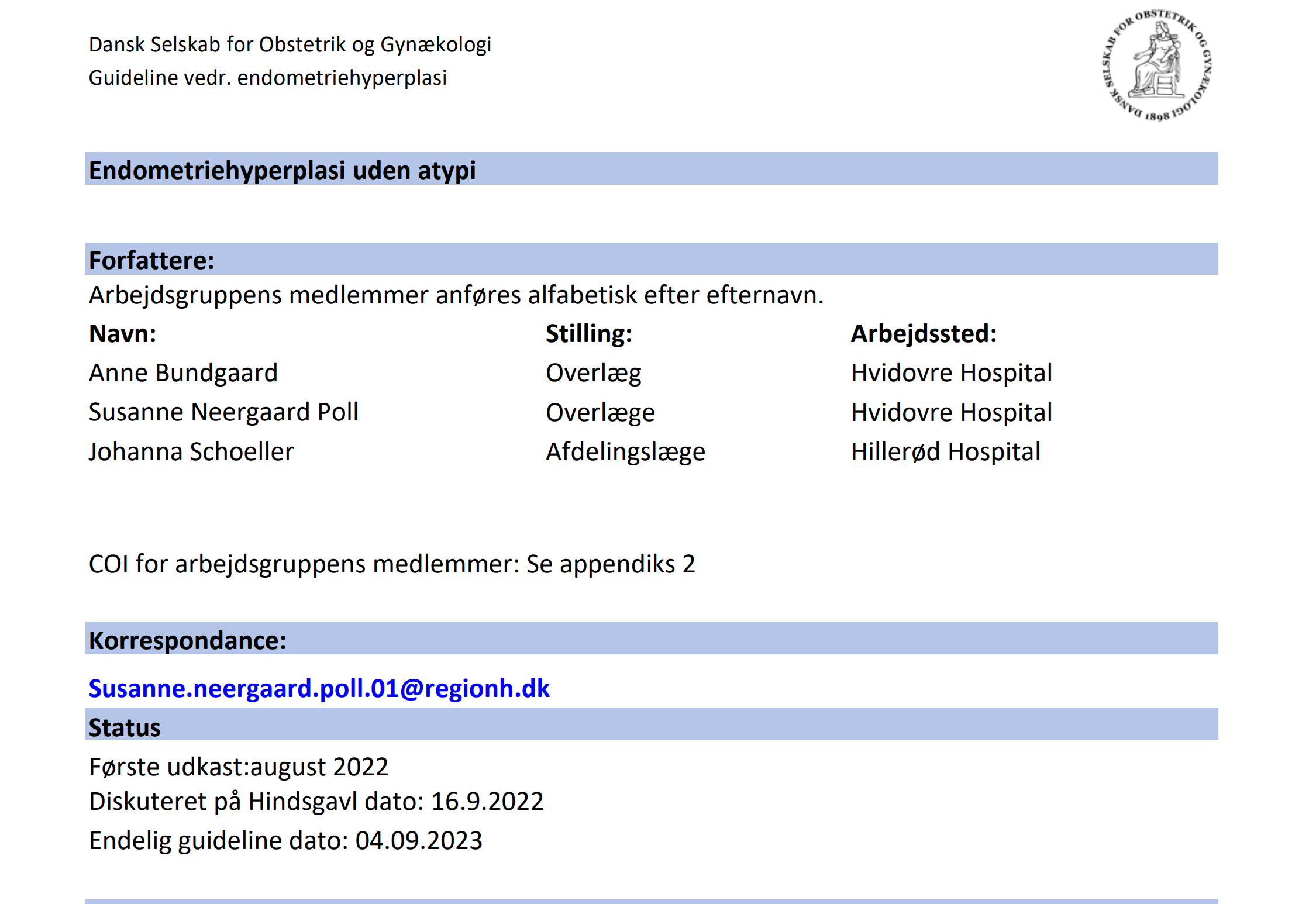 Endometriehyperplasi en update

Hindsgavl Gynækologisk Guidelinemøde

23.9.23
Endometriehyperplasi guideline DSOG
2003
Revision 2010
Revision 2021 af PMB
Endometriehyperplasi selvstændig 2022
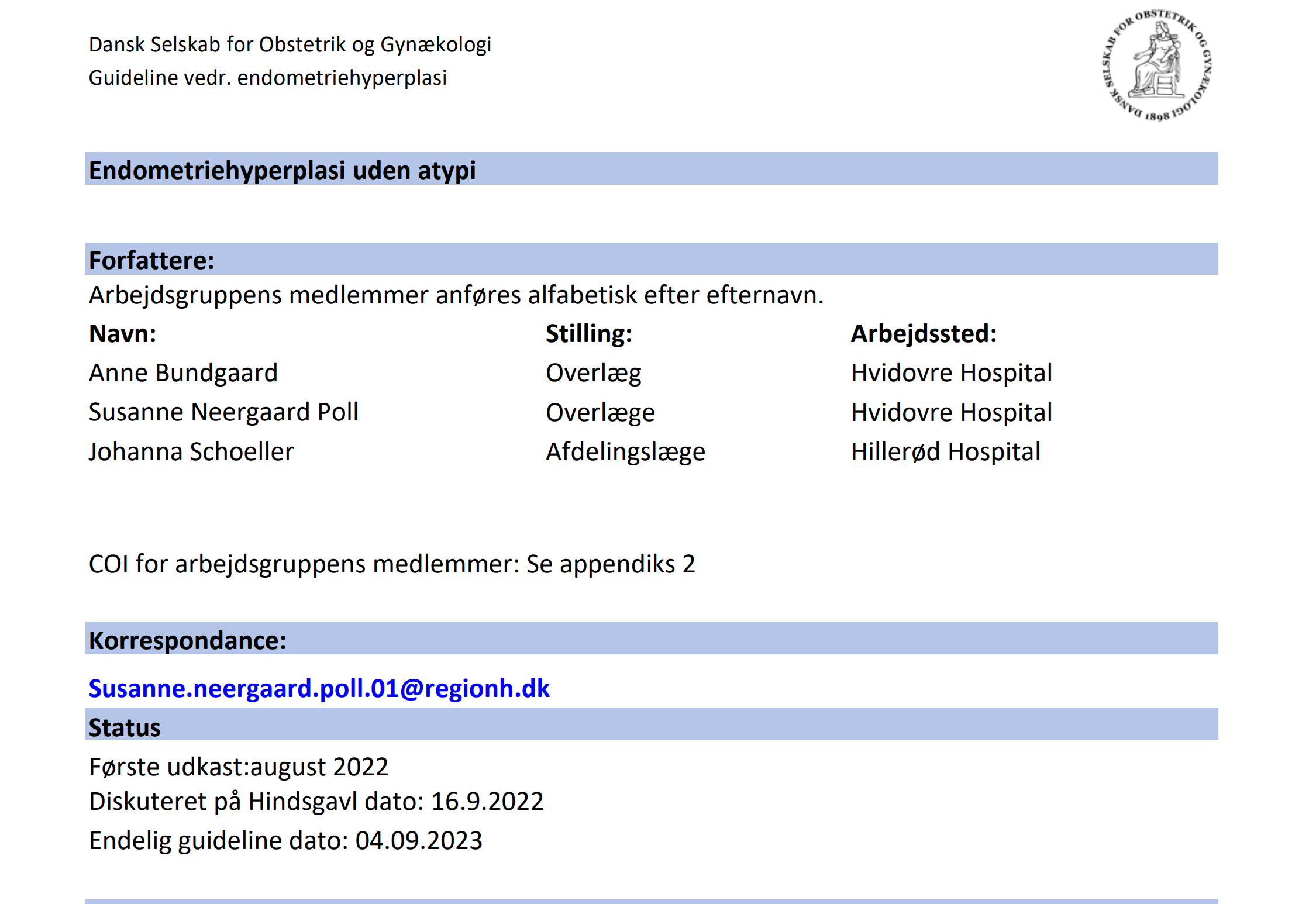 Gyn patologen er bekymret…..seneste guideline vil føre til for mange unødvendige prøver
Hyperplasi uden atypi er IKKE en neoplasi, men et symptom på hormonpåvirkning (østrogen uden tilsvarende gestagen)

Er fysiologisk i perimenopause (pga perioder med anovulation og derfor manglende afstødning af endometriet)

Iflg. WHO 2014 og 2020 er der 1-3% risiko for progression til endometriekarcinom ved persisterende hyperplasi
2020 WHO Classification of Genital tumors p. 248
Planen er ..
Endelig revision med medlemmer fra den seneste guideline